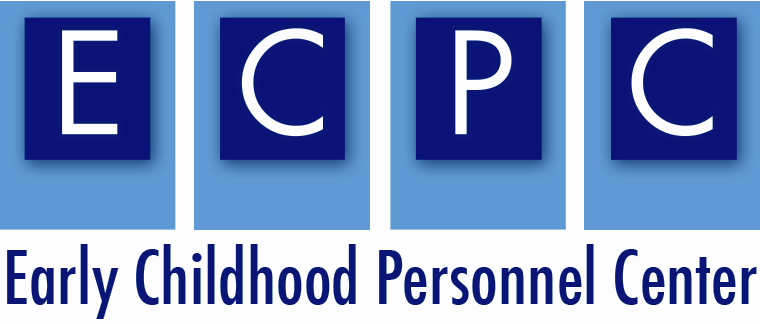 Mary Beth Bruder, PhD, Director
 University of Connecticut
Vicki Stayton, PhD, Standards Coordinator
1
Early Childhood Personnel Center
to facilitate the implementation of 
integrated and comprehensive 
early childhood systems 
of personnel development (CSPD) 
for all disciplines 
serving infants and young children with 
disabilities
2
Comprehensive System of Personnel Development
Evaluation
Plan for evaluating each subcomponent of the CSPD
3
A Comprehensive System of 
Personal Development 

for the early childhood workforce who serve infants, toddlers and preschool children with disabilities and their families 

is a necessary and integral 
quality indicator of 
an early childhood service system
4
Outputs of the Center
Knowledge Development

Technical Assistance

Leadership and Coordination
5
1) Knowledge Development
National Data Base of  State Personnel 	Standards

National Data Base of CSPD Components as 	Reported by all State Part C and 619 	Coordinators

Research Syntheses on Personnel Issues

National Initiative on Cross Disciplinary 	Standards
6
Personnel Standards
Licensing, and certification of personnel who provide services to infants and young children with disabilities and their families
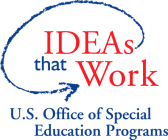 7
Alignments Provide Guidance For:
Development of IHE CAEP and state accreditation Program Review Documents

Review of Program Documents by CAEP/state reviewers

Development, modification, implementation and evaluation of IHE programs – ECE, ECSE, Blended, Multi-age General Special Education

Development, implementation, and evaluation of inclusive clinical experiences

Articulation of courses across two-year and four-year programs

Development of state certification policies
8
Cross-Disciplinary Competencies
Council for Exceptional Children

Division of Early Childhood (DEC) of the Council for Exceptional Children (CEC)

National Association for the Education of Young Children (NAEYC)

American Occupational Therapy Association (AOTA)

American Physical Therapy Association (APTA)

American Speech-Language-Hearing Association (ASHA)

Zero to Three
9
Cross-Disciplinary Process
National meetings of organizations to share information and priorities

Joint presentations at discipline specific conferences
	
 Completed crosswalks of personnel standards across:    
CEC/DEC, NAEYC, AOTA, APTA, ASHA

Workgroup validated a refined item by item analysis of   DEC/NAEYC personnel standards

Articles published by disciplines organizations (IYC)
10
NAEYC, CEC, DEC Standards “Relationship”  Crosswalk
Led by a DEC Alignment Workgroup 

		Developed alignment rules/guidelines 

	Conducted multiple rounds of individual and group 	reviews

	Identified areas where the degree of alignment across 	CEC and NAEYC standards and elements was 73% or 	higher

	Identified areas where the degree of alignment across 	NAEYC standards and elements with DEC knowledge 	and 	skill statements was 73% or higher
11
Draft Alignments Completed For:
Initial NAEYC and CEC Standards and Elements

Advanced NAEYC and CEC Standards and Elements

Initial NAEYC Standards and Elements with DEC Initial Specialty Set (K & S statements)

Advanced NAEYC Standards and Elements with DEC Advanced Specialty Set (K & S statements)
12
EARLY CHILDHOOD PERSONNEL RECOMMENDED PRACTICES & STANDARD AREAS
13
INITIAL PREPARATION STANDARDS
14
INITIAL SPECIALTY SETS
Curriculum Referenced Special Education
1. Individualized General Curriculum 
2. Individualized Independence Curriculum
Categorically Referenced Special Education
3. Blind & Visual Impairments 
4. Deaf & Hard of Hearing 
5. Deaf-blindness 
6. Emotional & Behavior Disorders 
7. Gifts & Talents 
8. Developmental Disabilities & Autism 
9. Learning Disabilities 
10. Physical and Health Disabilities
Developmentally Referenced
    11. Early Childhood
15
DEC Initial Special Education Specialty Set
Aligned with the 7 Initial CEC Preparation Standards

23 Knowledge Statements

57 Skill Statements
16
Advanced Preparation Standards
17
DEC Advanced Special Education Specialty Set
Aligned with the 7 Advanced CEC Preparation Standards

9 Knowledge Statements

21 Skill Statements
18
NAEYC Standards for EC Professional Preparation
Promoting Child Development & Learning

Building Family & Community Relationships

Observing, Documenting, & Assessing to Support Young Children & Families

Using Developmentally Effective Approaches to Connect with Children & Families 

Using Content Knowledge to Build Meaningful Curriculum

Becoming a Professional
19
NAEYC Standards for EC Professional Preparation
Initial Professional Preparation Standards
6 Standards
22  Elements

Advanced Professional Preparation Standards
6 Standards
23 Elements
20
Alignment Process for Standards, Elements, Specialty Sets:  NAEYC with CEC/DEC
DEC Alignment Workgroup (n=11) appointed 2014

Development of alignment rules/guidelines 

Individual alignment of Initial and Advanced NAEYC and CEC Standards and Elements

Conference calls to discuss alignments and determine consensus rule (73% or higher)

Similar process for alignment of Initial and Advanced NAEYC Standards and Elements with DEC Initial and Advanced Specialty Sets
21
Alignment ResultsCEC and NAEYC
Initial NAEYC and CEC Standards and Elements – 31 elements aligned at 73% or higher agreement
Greatest agreement – elements related to families, collaboration, content knowledge


Advanced NAEYC and CEC Standards and Elements – 15 elements aligned at 73% or higher agreement
Greatest agreement – elements related to advanced professional skills (e.g., research)
22
Alignment Results DEC and  NAEYC
Initial NAEYC Standards and Elements with DEC Initial Specialty Set – 50/96 items aligned at 73% or higher agreement

Greatest agreement – items related to child development, assessment, content knowledge

Advanced NAEYC and CEC Standards and Elements with DEC Advanced Specialty Set – 18/37 items aligned at 73% or higher agreement

Greatest agreement – items related to assessment, leadership/professional skills
23
Alignment of CEC Elements & NAEYC Elements
Example of Aligned Learner Development & Individual Learning Differences Items
24
Alignment of CEC Elements & NAEYC Elements
Example of Aligned Assessment Items
25
Alignment of CEC Elements & NAEYC Elements
Example of Aligned Assessment Items
26
Alignment of DEC Knowledge/Skill Statements & NAEYC Elements
Example of Aligned Learning Environment Items
27
Alignment of DEC Knowledge/Skill Statements & NAEYC Elements
Example of Aligned Instructional Planning & Strategies Items
28
Preliminary Results: NAEYC and CEC Initial Standards “Relationship” Crosswalk
**Alignment also exists with corresponding DEC Early Childhood Specialty Set 
Bolded standards indicate strongest relationships at the elements level
29
Preliminary Results: NAEYC and CEC Advanced Standards “Relationship” Crosswalk
**Alignment also exists with corresponding DEC Early Childhood Specialty Set 
Bolded standards indicate strongest relationships at the elements level; while relationships across advanced standards do exist, the lack of bolded standards indicate moderate alignment at the elements level
30
CEC INITIAL PREPARATION STANDARDS
31
DEC Initial Special Education Early Childhood Specialty Set
Aligned with the 7 Initial CEC Preparation 	Standards

23 Knowledge Statements

57 Skill Statements
32
Alignment Results DEC and  NAEYC
Initial NAEYC Standards and Elements with DEC Initial Specialty Set – 50/96 items aligned at 73% or higher agreement

Greatest agreement – items related to child development, assessment, content knowledge

Advanced NAEYC and CEC Standards and Elements with DEC Advanced Specialty Set – 18/37 items aligned at 73% or higher agreement

Greatest agreement – items related to assessment, leadership/professional skills
33
Alignment of CEC/DEC Elements & NAEYC Elements
Example of Aligned Assessment Items
34
ECPC Cross Disciplinary Personnel Competencies – AOTA, APTA, ASHA, DEC, NAEYC & ZTT
Family Centered Practice

Data-Based Intervention/Instruction

Coordination & Collaboration

Professionalism
35
Data-Based Intervention/Instruction: Assessment
36
Coordination & Collaboration: General Teaming
37
Professionalism: Advocacy/Public Awareness
38
Family Centered Practice
Listening to Families

Respecting Family Background/Structure/Culture and Choices

Sharing Information and Skills with Families

Supporting and Partnering with Families
39
Data Based Intervention/Instructional
Individualized
Interaction based
Knowledge of Child Development  and Learning Theories
Application of Learning Theories 
Assessment
Curricula (DAP )
Using learning opportunities through activities and routines
Functional  Curricula (DAP )
Future Orientation and transition
40
Coordination and Collaboration
Knowledge and respect of other disciplines-- preparation and skills

Ability to develop and implement joint assessment, planning, interventions and evaluation across disciplines and learning contexts

Ability to collaborate with others in community including EC agencies, programs  and setting
41
Professionalism
Advocacy

Ethics

Accountability

Responsibility

Orientation to professional service

Leadership
42
Personnel Recommended Practices & Standard Areas
43
2) Technical Assistance
General:  To provide information and 	resources on personnel development

Targeted: To align national and state 	personnel standards and/or to align 	preservice preparation with in service preparation (MA, RI, UT, HI)

Intensive: To develop CSPD framework 	within 8 states ( DE, IA, KS, OR; 
			AZ, NV, PA, VT)
44
Strategic Planning
45
Comprehensive System of Personnel Development
46
Vision StatementDelaware
In three to five years, there will be a cross sector sustainable personnel and professional development system for all programs serving young children birth to five to sustain a high quality work force.
47
Vision Statement Kansas
Kansas early childhood CSPD will result in positive outcomes for young children and families
48
Vision StatementIowa
Every child, beginning at birth, will be healthy and successful
49
Vision StatementOregon
We believe that as early childhood practitioners we are collectively responsible for assuring that the young children we work with are ready for school and are building the emotional and developmental tools necessary to live a life of positive experiences. Oregon’s early intervention/early childhood special education (EI/ECSE) Comprehensive System of Professional Development (CSPD) will ensure that all EI/ECSE practitioners receive the appropriate training and support needed to provide effective services to infants, toddlers, and preschool children with special needs and their families, which will result in positive developmental and behavioral child outcomes.
50
STANDARDS
51
STANDARDS
52
3) Leadership and Coordination
Leadership Institute with Part C and 619 Coordinators (20 states) 

Collaborative with other OSEP Early Childhood TA Centers

Collaborate with other DoE and HHS TA Centers
53
54